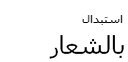 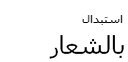 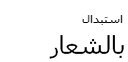 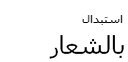 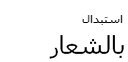 جميل زاهر
نائب الرئيس
jzaher@fabrikam.com
1234 الشارع الأول
جدة، المملكة العربية السعودية
المكتب
المكتب
المكتب
المكتب
المكتب
3605550150
الجوال
الجوال
الجوال
الجوال
3605550152
الجوال
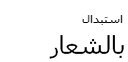 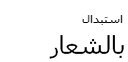 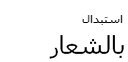 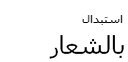 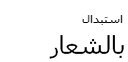 المكتب
المكتب
المكتب
المكتب
المكتب
الجوال
الجوال
الجوال
الجوال
الجوال
[Speaker Notes: لتغيير بطاقة العمل النموذجية الأولى، استبدل المحتوى بمحتوى خاص بك. لتغيير الشعار، حدد الصورة "استبدال بالشعار" ثم حدد "تغيير الصورة" من علامة التبويب "تنسيق" ضمن "أدوات الصورة".

أو إذا كنت تفضّل البدء من شريحة فارغة، فاضغط على الزر "شريحة جديدة" من علامة التبويب "الصفحة الرئيسية" لإدراج صفحة جديدة. أدخل حينئذٍ النص في العناصر النائبة الفارغة وغيّر الشعار باستخدام "إدراج صورة".]